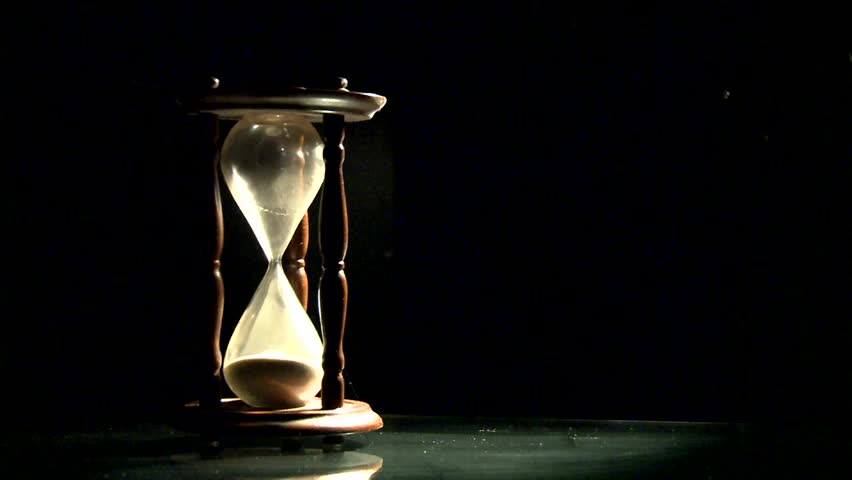 Understanding The Years Of Silence
400+ Years Of Silence
New Testament Written
Old Testament Written
Moses
Malachi
Revelation
B.C.
A.D.
100 A.D.
400 B.C.
1450 B.C.
The Jews In 400 B.C.
200 Years Prior, Judah Taken Captive
70 Years Of Exile Ended By Cyrus’ Decree
130 Years Of Returning Exiles
By 400 B.C., A Small, Jewish State Under Persian Control
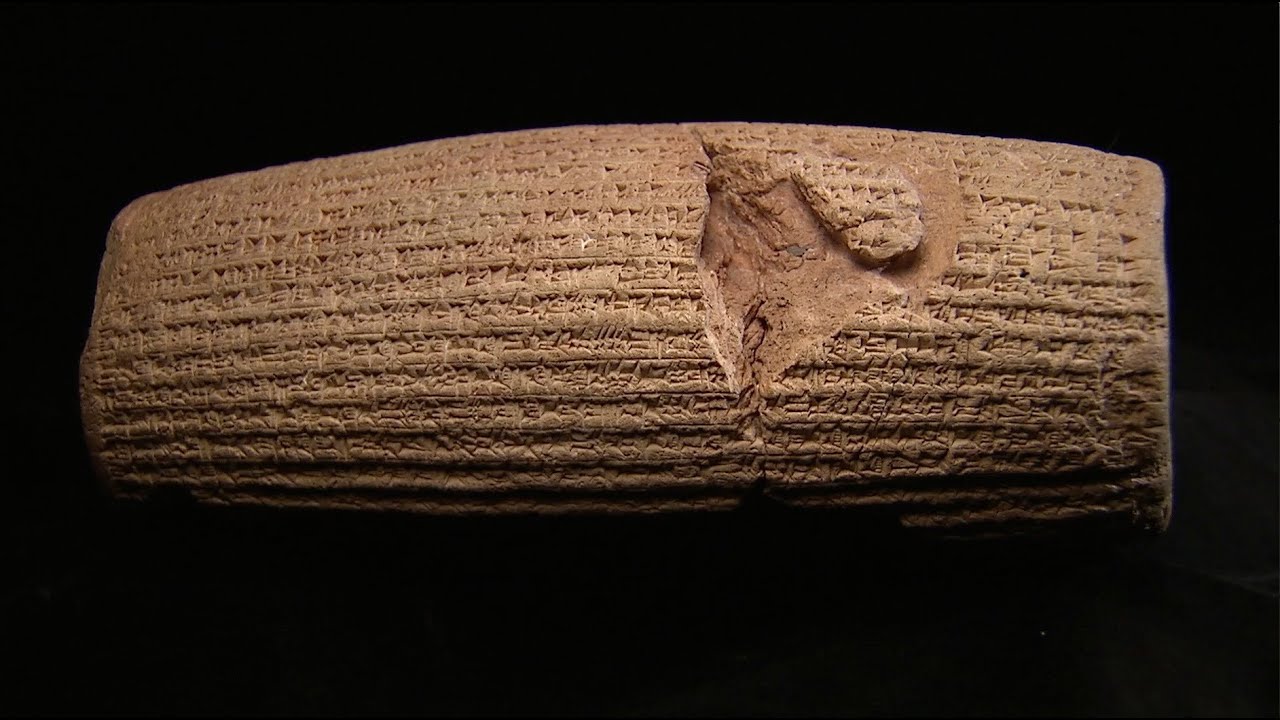 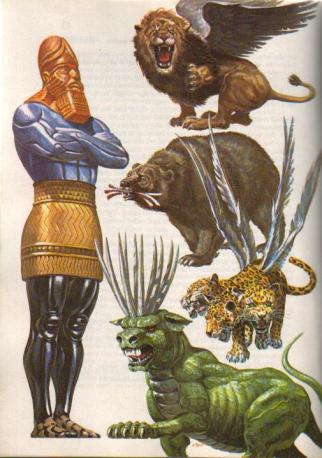 What Is Happening Here?
Fulfillment Of Daniel 2 & 7
What Is Happening Here? Fulfillment Of Daniel 8 & 11
What Is Happening Here? Fulfillment Of Daniel 9
The Inter-Testament Periods
The Persian Period (397-333 B.C.)
The Greek Period (333-323 B.C.)
The Egyptian Period (323-204 B.C.)
The Syrian Period (204-165 B.C.)
The Maccabean Period (165-63 B.C.)
The Roman Period (63 B.C. And Onward)
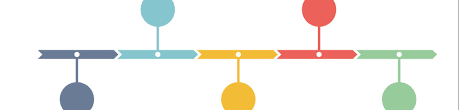 Synagogues
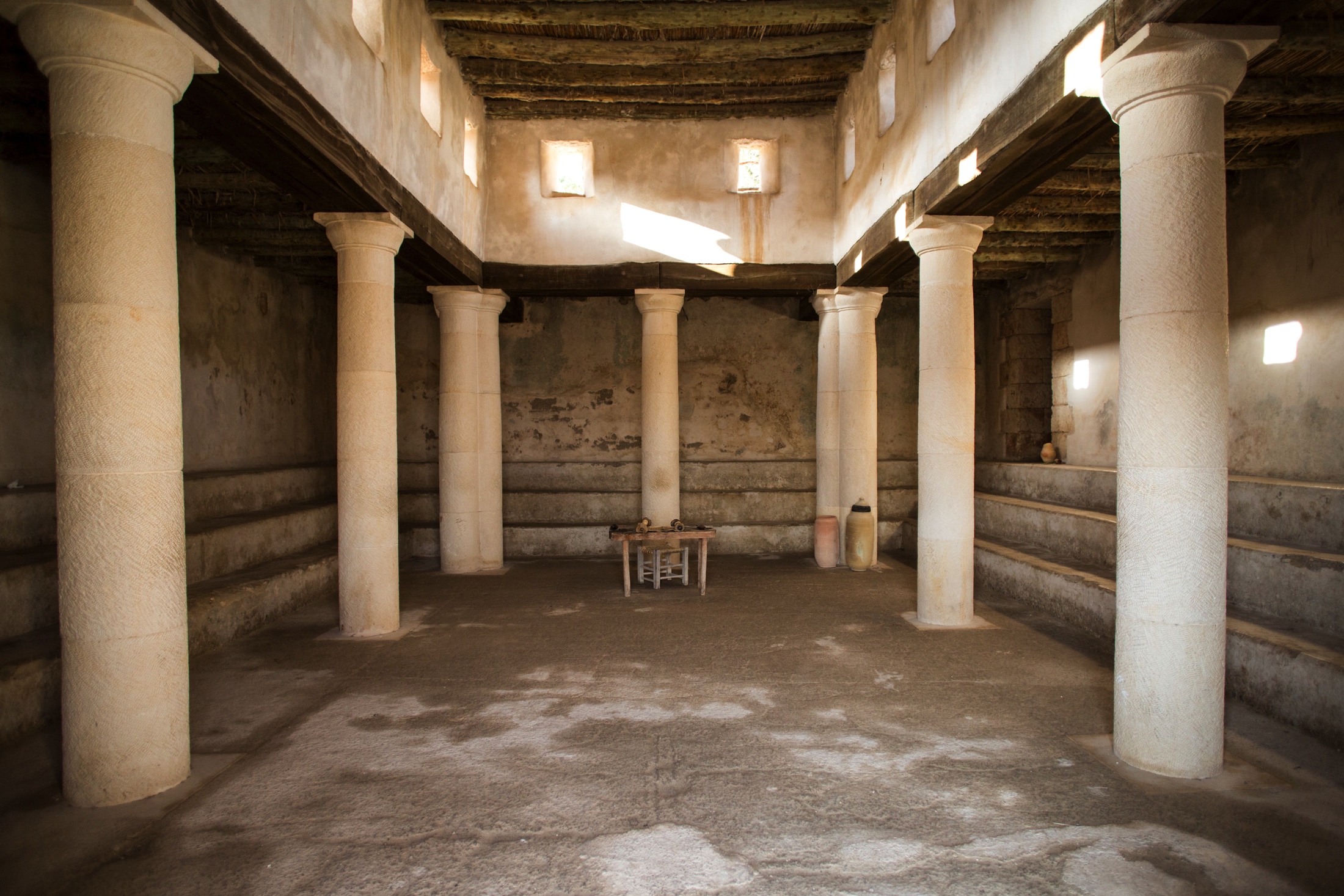 Development Of Sects
Scribes
Pharisees
Sadducees
Herodians
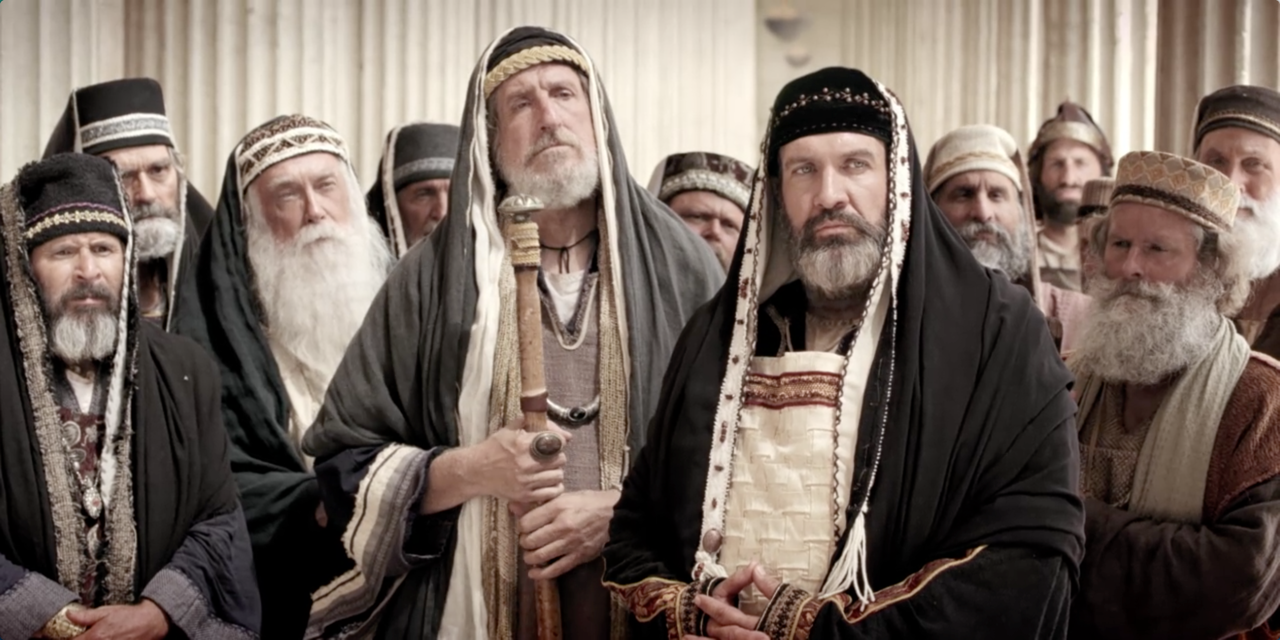 The Sanhedrin Council
Why Study Such Things?